Inteligencija roja čestica
Umjetna inteligencija
Umjetna intelignecija - grana je računarske znanosti koja se bravi proučavanjem strojeva i programa koje karakterizira inteligentno ponašanje. 
Inteligentni agenti – računarni modeli stvarnih objekata koji percipiraju okruženje u kojem se nalaze, uzimajući u svojim izračunima i do tada prikupljene podatke s ciljem maksimaliziranja mogućnosti za uspjehom.
Umjetna inteligencija
[Speaker Notes: Spomeni i izraze apstraktni i autonomni agent.]
Područje istraživanja UI
Rasuđivanje
Znanje
Automatizirano planiranje i zakazivanje
Učenje
Obrada prirodnog jezika
Percepcija
Manipulacija objektima
Umjetna inteligencija
Problem automatskog planiranja i zakazivanja
Planiranje je aspekt umjetne inteligencije u kojem inteligentni agent analizira sve opcije koje vode do cilja u trenutnom okruženju, te bira najbolji od ponuđenih putova.
Planiranje
Umjetna inteligencija
[Speaker Notes: Rojevi čestica koriste više agenata pri toj analizi (eng. multi-agent planning) i odluke se donose na razini zajednice što sam proces planiranja čini nešto kompleksnijim od klasičnog planiranja izoliranih agenata u drugim modelima.]
Evolucijski algoritmi
Evolucijski algoritmi inspirirani su prirodnim procesima i kao takvi dijele mnoge sličnosti sa rojevima čestica. Oba pristupa rješavanju problema sastoje se od idućih koraka:i  )  	nezavisno pretraživanje prostora problemaii )	evaluacija prikupljenih podataka i određivanje najboljeg rezultataiii )	pomak svih agenata u domeni pretraživanja prema najboljem 	rješenju
Evolucijski algoritmi
Planiranje
Umjetna inteligencija
Značajke evolucijskih algoritama
U evolucijskim algoritmima agenti su modelirani genima nad kojima se izvršavaju operacije: „reprodukcije”, „mutacije”, „rekombinacije” „prirodne selekcije”. Takvi se algoritmi opisuju kao metaheuristički.
Evolucijski algoritmi
Planiranje
Umjetna inteligencija
Rojevi čestica
[Speaker Notes: Metaheuristika proširuje sam koncept heuristike kontorliranjem osnovnih heurističkih algoritama uz pomoć stojnog učenja.]
Potreba za novim algoritmima
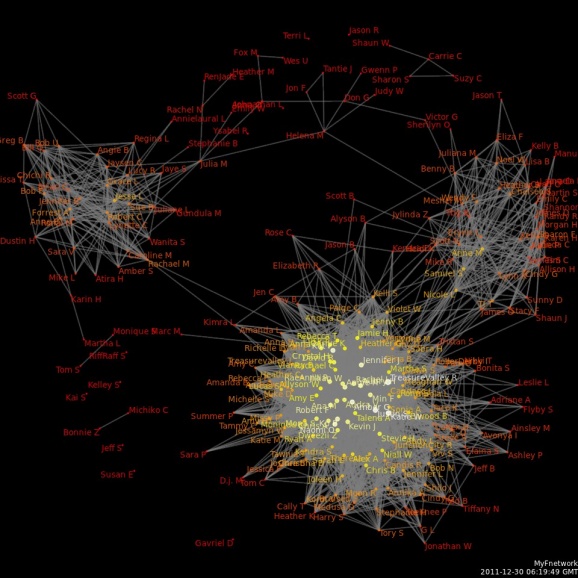 Problem trgovačkog putnika
Problem bojanja grafova
Problem zaustavljanja
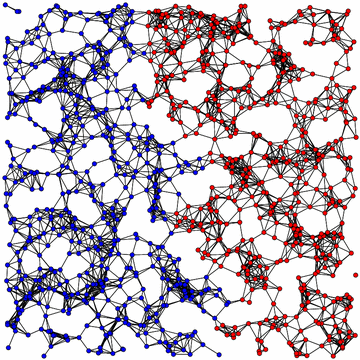 Kriptografija
Optimizacija metoda za formiranje klastera podataka
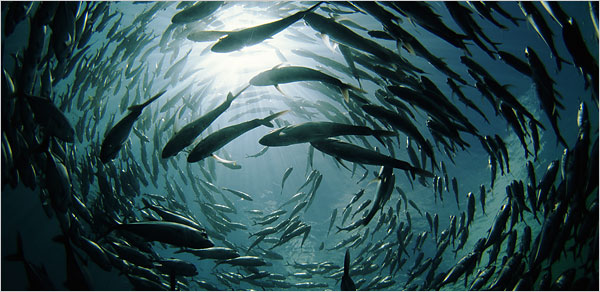 Inspiracija iz prirode
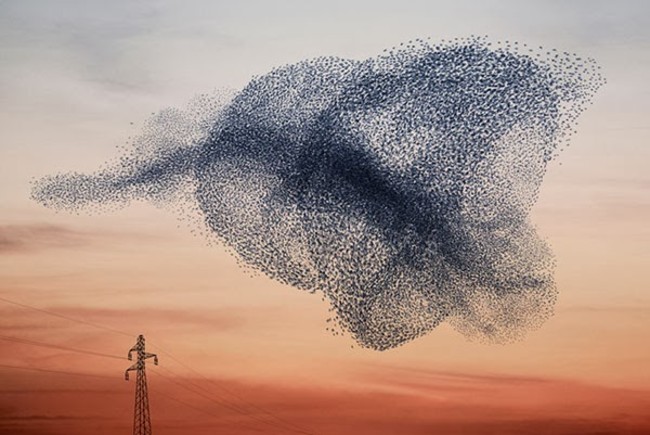 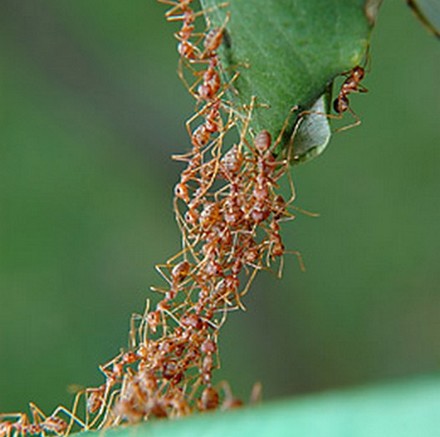 Neke od primjena
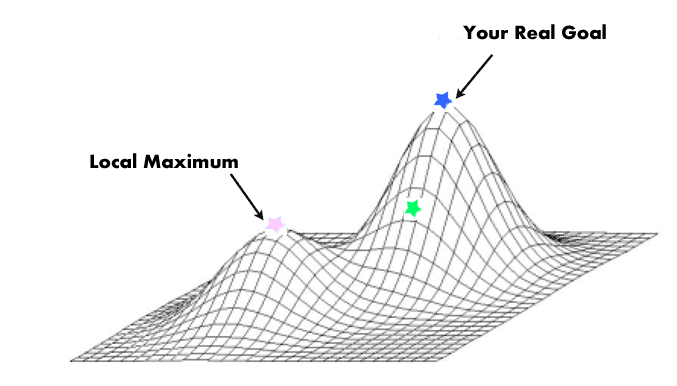 Kombinatorna optimizacija
Optimizacije funkcija
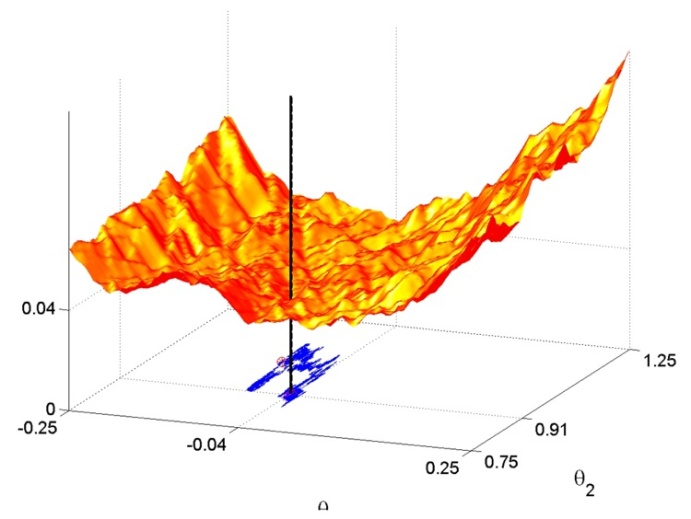 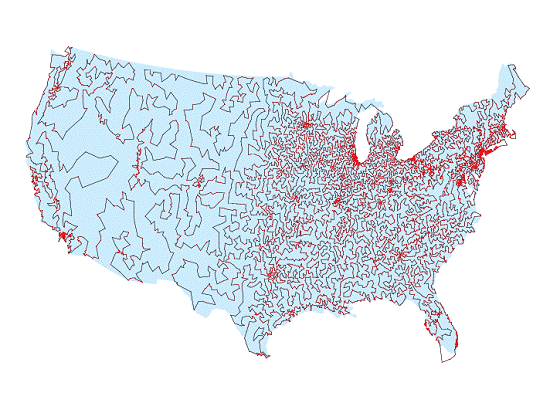 Pronalaženje optimalnih ruta
Zakazivanje
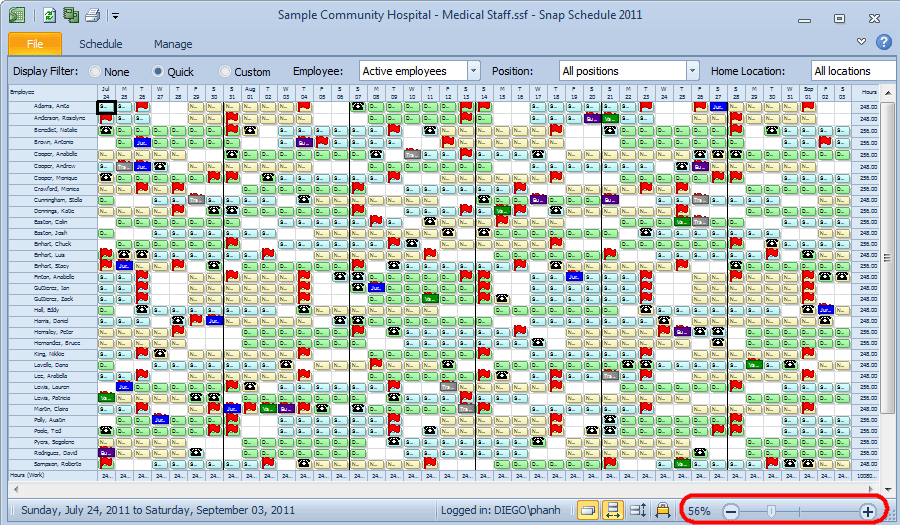 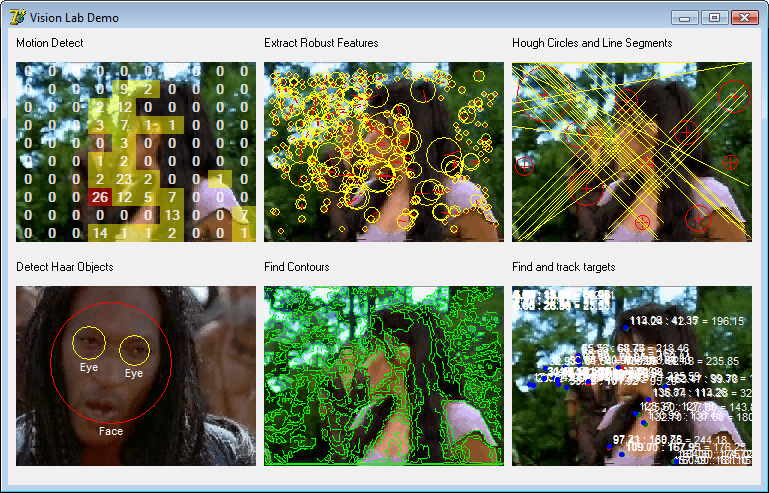 Strukturna optimizacija 
Analiza slika i podataka
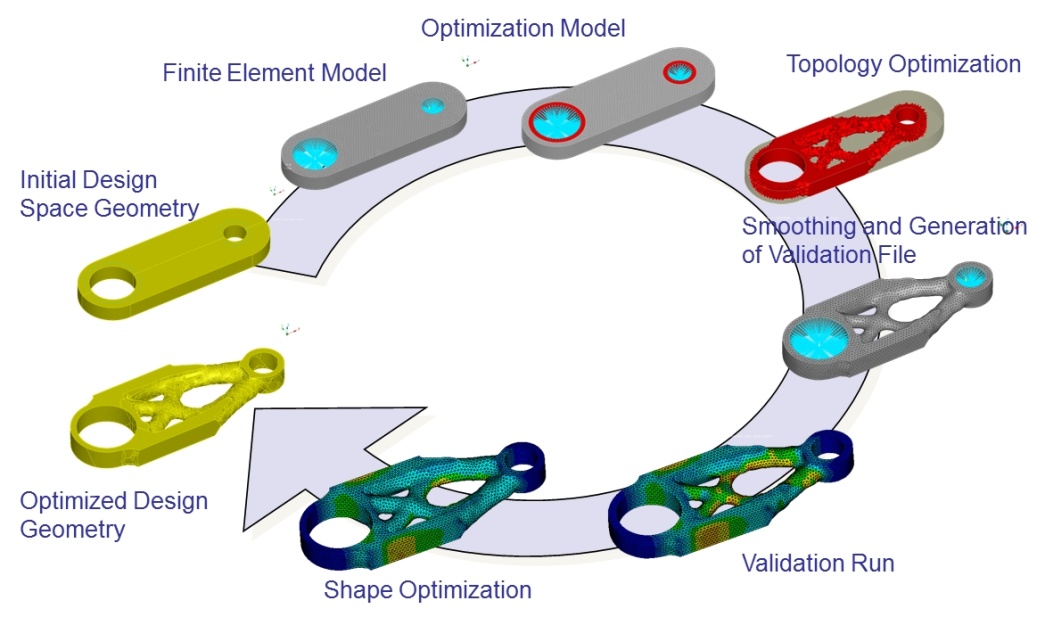 Obilježja rojeva čestica
Inteligencija roja čestica (Swarm Intelligence, SI) bavi se računalnim sustavima inspiriranim „kolektivnom inteligencijom“.Takvo je ponašanje svojstveno velikim skupinama jedinki, inteligentnim agentima, koje djeluju na nekom području te međusobno komuniciraju.
Prednosti i nedostaci
Mogućnost skaliranja sustava
Adaptivnost 
Kolektivna robusnost cijelog sustava
Postavljanje parametara sustava
Zadaće koje iziskuju brzo rješavanje
Opasnost od stagnacije
Pregled algoritama
Algoritam kolonije mrava
Algoritam pčela 
 Algoritmi prepoznavanja imunološkog sustava 
Optimizacija rojem čestica
Algoritam kolonije mrava
Opis
Algoritam kolonije mrava oponaša kretanje mrava kroz okolinu u potrazi za resursom od primarnog interesa, u našem slučaju optimalnim rješenjem. Interakcija među agentima ostvarena je feromonima koje mravi otpuštaju u okoliš kad se žele sporazumiti s lokalnim susjedima.
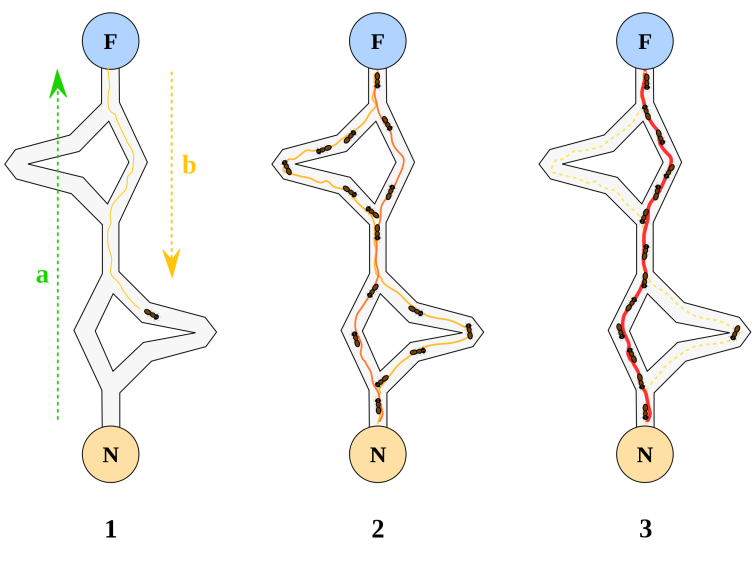 Implementacija
Varijabla q0 naziva se faktor pohlepe i koristi se pri odlučivanju hoće li se vjerojatnost izračunati pomoću donjeg izraza ili greedy algoritma.
σ  : lokalni faktor feromonaρ  : faktor raspadanja
Oznake u jednadžbi su iduće: Ri,j  	:  rješenje (vjerojatnost) odabira 		   	   komponenete c 	:  broj iskoristivih komponentiτ 	:  feromon pojedine komponenteη	:  snaga kontribucije promatrane komponente	   cjelokupnoj ocjeni α	:  koeficijent povijestiβ	:  heuristički koeficijent
Slični algoritmi
Kolonije s elitizmom – algoritam ACS proširuje se funkcionalnošću otpuštanja dodatnog feromona od najboljeg rješenja kako bi se spriječilo slučajno gubljenje istog.

Max-Min kolonija mrava – ova inačica uvodi maksimalnu i minimalnu količinu feromona, od najboljih prema lošijim putanjama. Algoritam započinje maksimalnim iznosom feromona među relacijama podataka i prepušta se stagnaciji dok mravi obavljaju svoj posao.
Rangirana kolonija mrava – nešto općenitiji pristup, feromon se dodjeljuje za cijelu dužinu nekog puta, rangira se po udaljenosti izvora od odredišta te se svi bridovi takvog puta ocjenjuju jednakom količinom feromona. 
Rekurzivna optimizacija kolonijom mrava – principom podijeli pa vladaj, domena problema dijeli se na poddomene koje se zasebno procjenjuju, a najbolji se kandidati šalju u idući korak rekurzije.
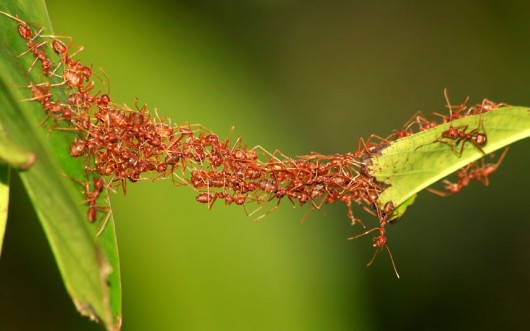 Algoritam pčela
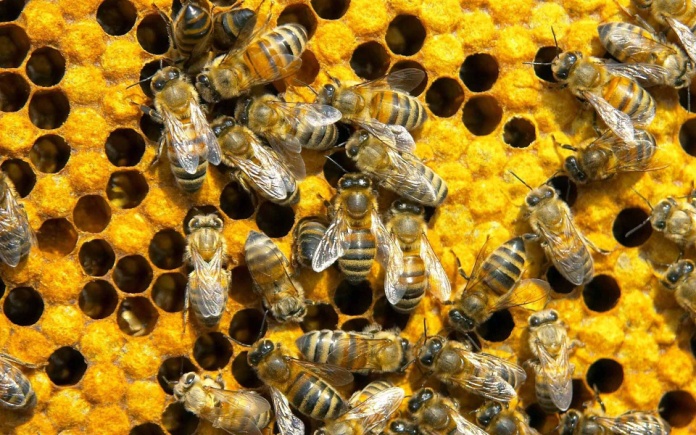 Opis
Algoritam pčela oponaša ponašanje pčela pri potrazi za cvjetnim nektarom. Nakon što je pronašla povoljnog kandidata, izvidnica se vraća u košnicu gdje prenosi prikupljenu informaciju. Izviđač koji je pronašao tu lokaciju predvodi sad grupu pčela natrag do cvijeća gdje se započinje s prikupljanjem resursa. Manji broj izviđača ostaje aktivan u svojoj potrazi za slučaj da postoji bolje rješenje od onog na kojem je trenutni fokus.
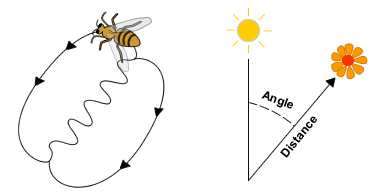 Implementacija
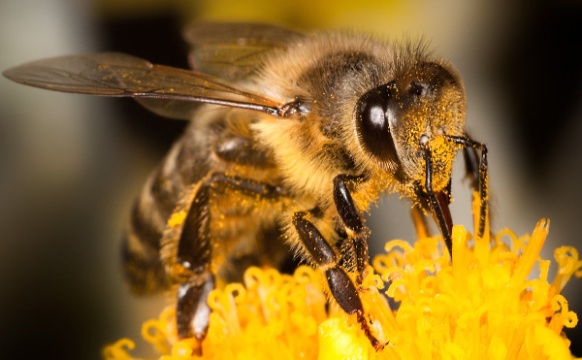 Slični algoritmi
Algoritam krijesnica – algoritam oponaša interakciju među krijesnicama koristeći bioiluminaciju kao način privlačenja. Privlačenje među jedinkama funkcija je samo jačine svjetlosti, koja mora biti opadajućeg intenziteta s povećanjem udaljenosti između dva entiteta. Algoritam šišmiša – inspiriran snalaženjem šišmiša u prostoru pomoću bio-radara, ultrazvuka, alternirajući njegovu frekvenciju i glasnoću.
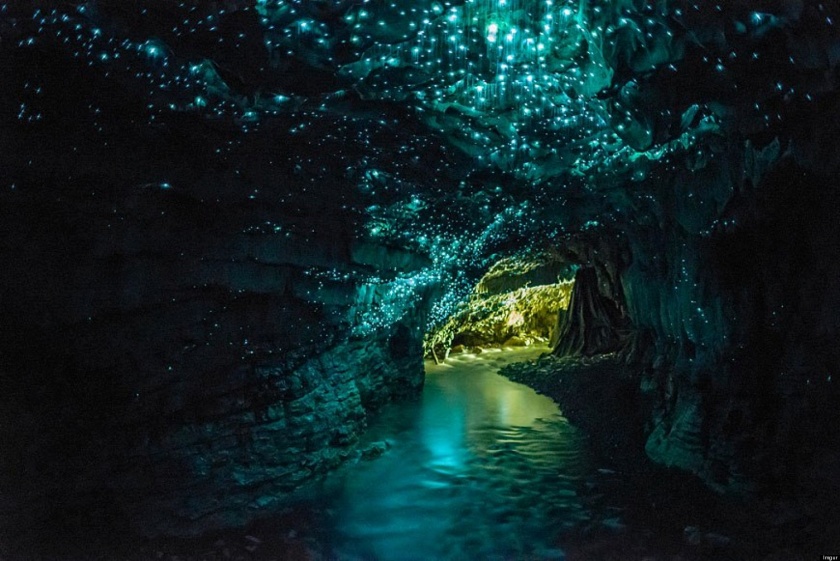 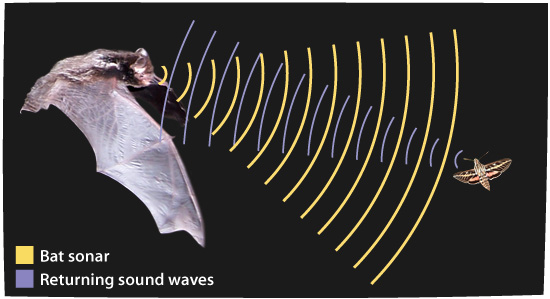 Algoritam sivog vuka –  ovaj model optimizacije oponaša strategiju lova sivih vukova. Čopor ima hijerarhijsku strukturu i sastoji se od alfa, beta, delta i omega jedinica koje tragaju za plijenom, okružuju plijen i napadaju plijen.
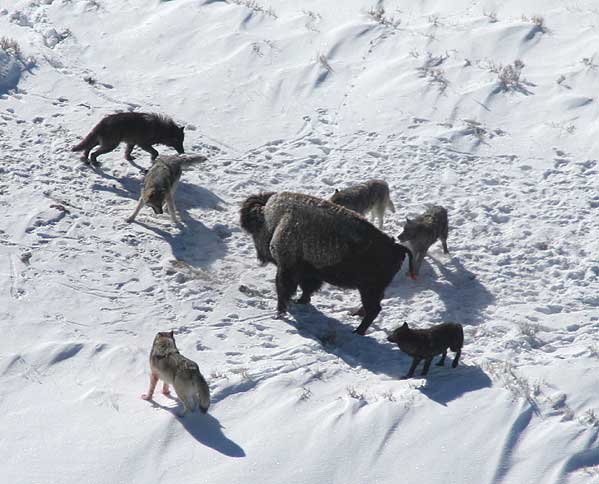 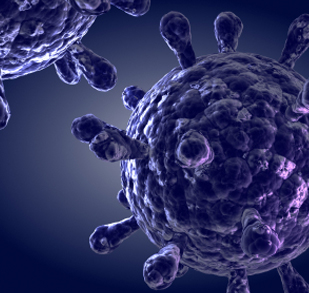 Algoritam prepoznavanja imunološkog sustava
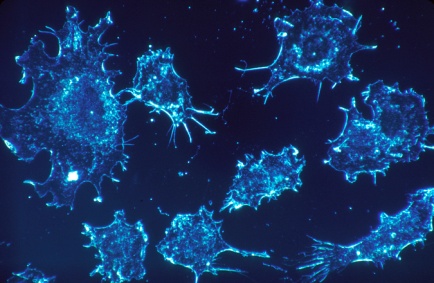 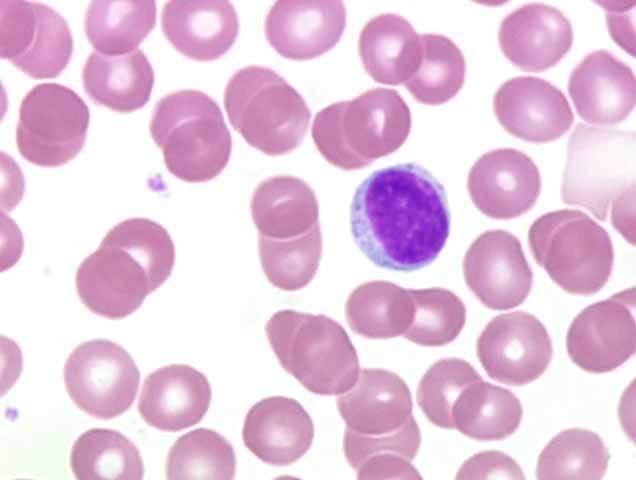 Opis
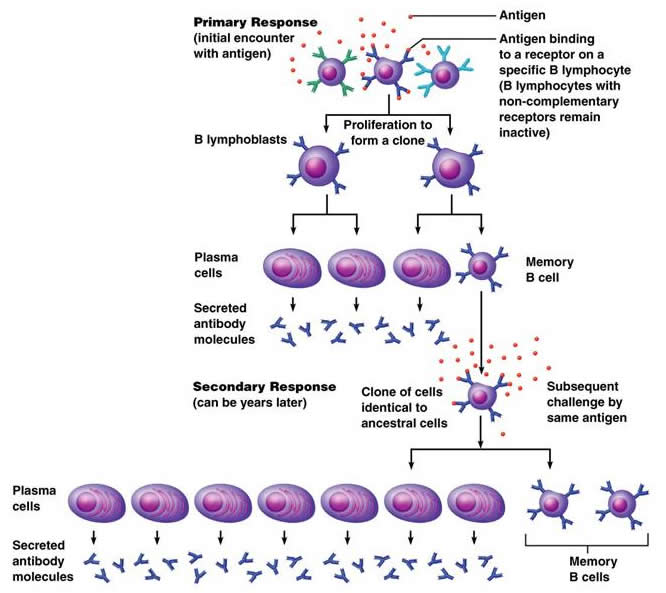 Algoritmi prepoznavanja imunološkog adaptivni su sustavi inspirirani imunitetnim funkcijama složenih organizama. Napad antigena na organizam rezultira reakcijom limfocita koji se vežu na strana tijela. Slijedi samoumnožavanje koje rezultira plazma i memorijskim stanicama. Plazma stanice  žive kraće i razvijaju velike količine molekula kao odgovor na napad s ciljem nadjačavanja napadača. Memorijske stanice imaju duži vijek života i njihova je uloga prepoznavanje i brži odgovor organizma na mogući budući napad. Cijeli proces karakterizira bitna pojava nazvana somatska hipermutacija koja označava izloženost reproducirajuće stanice manjim greškama pri umnožavanju.
Implementacija
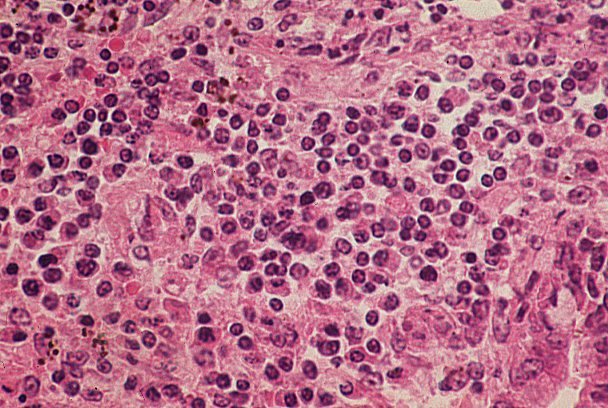 Slični algoritmi
Optimizacija kolonijom bakterija –  kroz kemotaksiju(sposobnost pokretnih stanica da prepoznaju odgovarajući kemijski gradijent), komunikaciju, eliminaciju, reprodukciju i migraciju algoritam simulira životni ciklus bakterije Escherichia coli. Eliminacija, reprodukcija i migracija izvršavaju se tek kad je zadovoljen određen kriterij, a sama se komunikacija bazira na individualnu i grupnu razmjernu informacija.
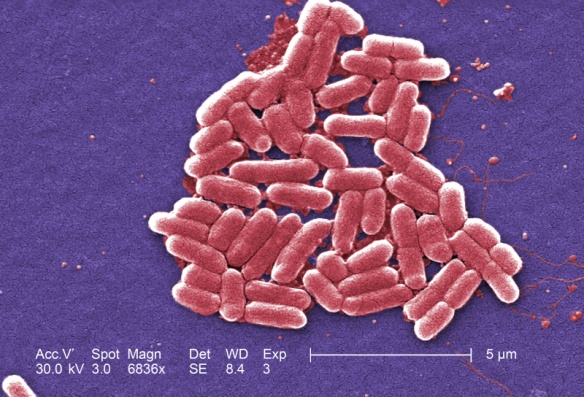 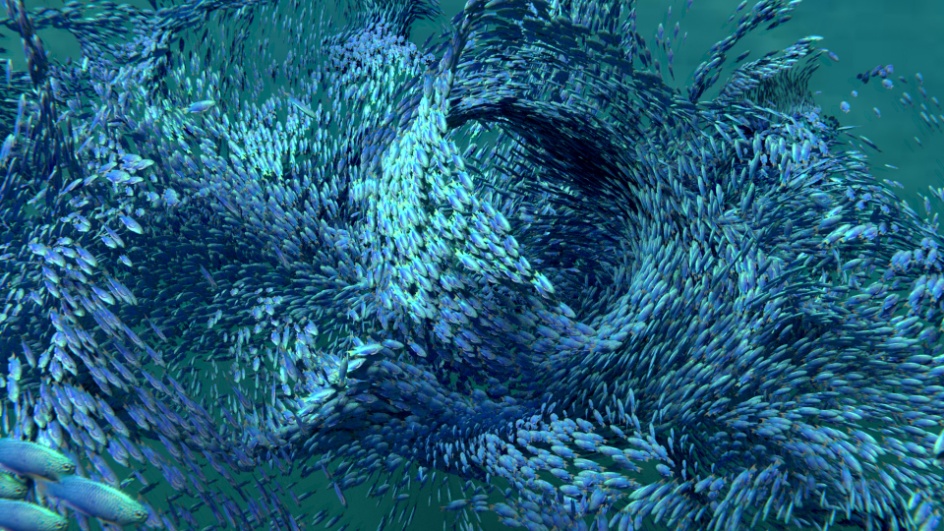 Optimizacija rojem čestica
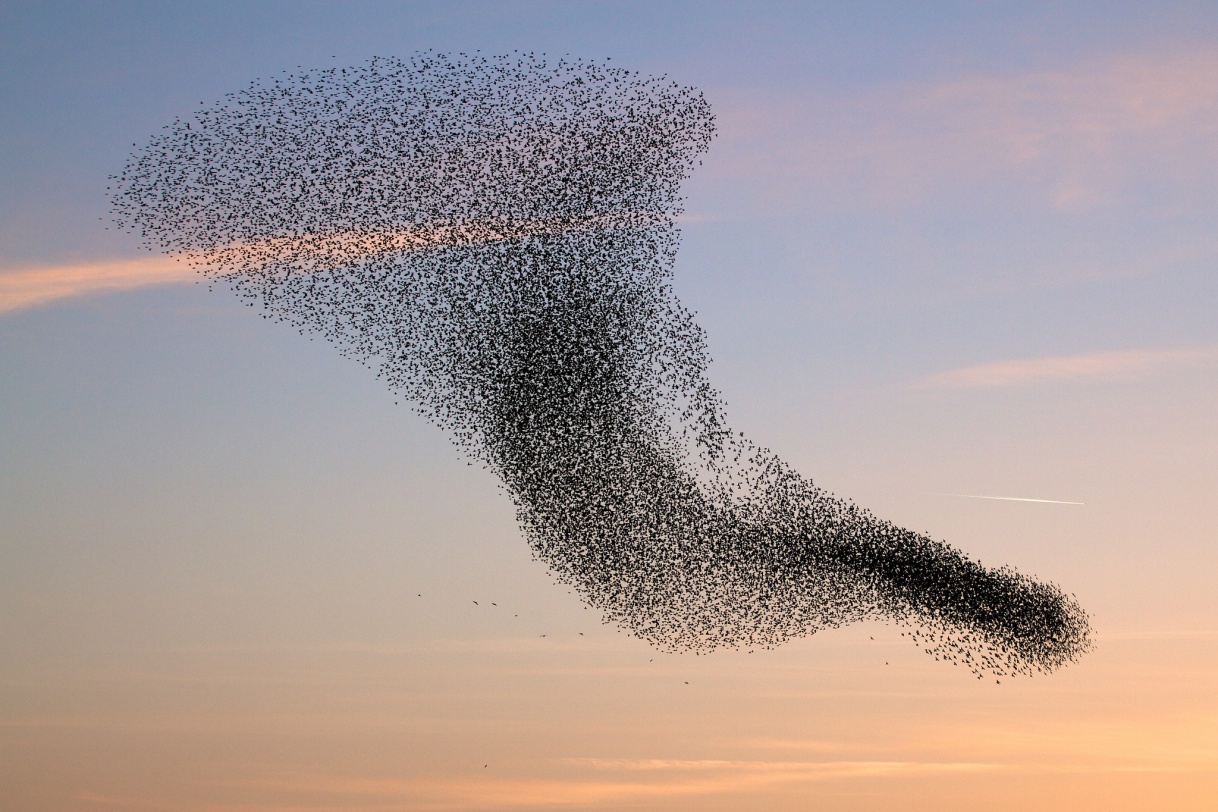 Opis
Optimizacija rojem čestica najopćenitiji je od svih SI algoritama i čini bazu za mnoge varijacije. Formalno, zadaća algoritma je jednoznačno definiranje globalnog optimuma u multidimenzijonalnom prostoru. Osnovna ideja algoritma je simulacija jata koje navigira kroz okruženje prilagođavajući svoje ponašanje vodećim jedinkama. Svakim korakom iteracije algoritma pridružuje se nova brzina pojedine čestice, zavisna o kretanju cijelog jata, i novoodređena pozicija kao rezultat napredovanja.
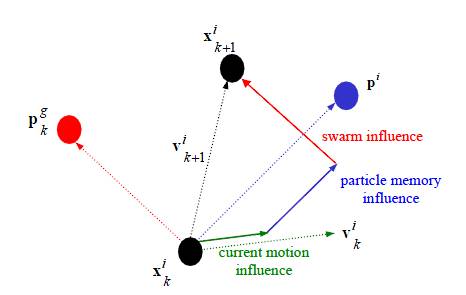 Implementacija
Oznake u jednadžbi su iduće: 
vi(n+1)	: brzina čestice i u aktualnom (n+1) koraku iteracije  vi	: brzina čestice i u prethodnom (n) koraku iteracijeA	: težinski koeficijent za osobnu najbolju pozicijuB	: težinski koeficijent za globalnu najbolju pozicijuposMi	: najbolja pozicija koju je čestica i posjetilapi(n)	: trenutna pozicija čestice i u (n) koraku iteracijeposG	: najbolja pozicija koju je posjetio član jata
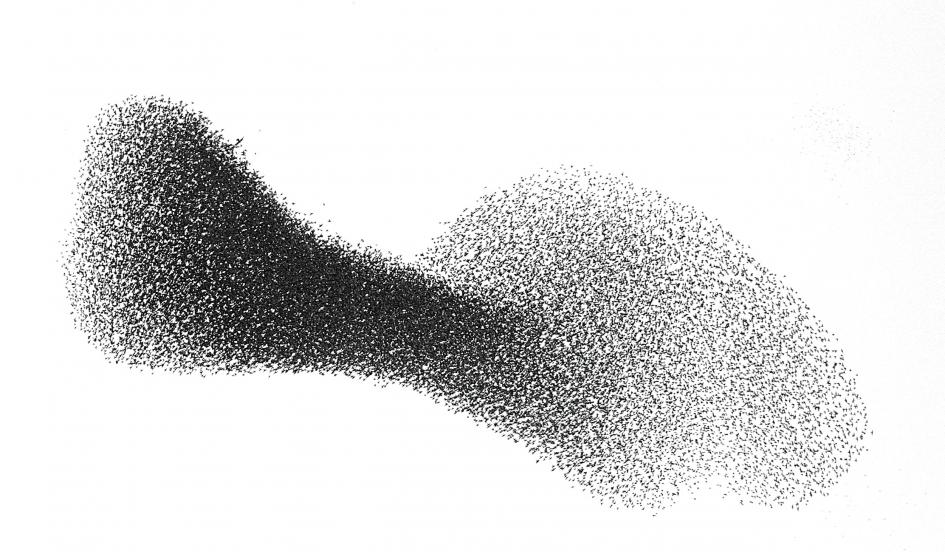 Slični algoritmi
Samoupravljajuće čestice – specjalni slučaj PSO, SSP karakterizira konstantna brzina čestica koje srednjiu vrijednost ukupnog smjera kretanja prilagođavaju promjenama u doprinosu pojedinih agenata.Mnogostruka optimizacija rojem čestica – općenito, postupak optimizacije može se podijeliti u dva segmenta: pretraga i iskorištavanje prikupljenih informacija. Klasičan pristup PSO mora balansirati te zadatke ne bi li uspješno donosio odluke. Za razliku od njega, MSO dijeli te zadatke u posebne faze koje se izmjenjuju: primjena pod-roja za pretragu i dodatne metode diverzifikacije za tempiranje i okidanje novog pod-roja.
[Speaker Notes: The restaurant game:A group of delegates attends a long conference in an unfamiliar town. Every night each delegate must find somewhere to dine. There is a large choice of restaurants, each of which offers a large variety of meals. The problem the group faces is to find the best restaurant, that is the restaurant where the maximum number of delegates would enjoy dining. Even a parallel exhaustive search through the restaurant and meal combinations would take too long to accomplish. To solve the problem delegates decide to employ a stochastic diffusion search.
Each delegate acts as an agent maintaining a hypothesis identifying the best restaurant in town. Each night each delegate tests his hypothesis by dining there and randomly selecting one of the meals on offer. The next morning at breakfast every delegate who did not enjoy his meal the previous night, asks one randomly selected colleague to share his dinner impressions. If the experience was good, he also adopts this restaurant as his choice. Otherwise he simply selects another restaurant at random from those listed in `Yellow Pages'. Using this strategy it is found that very rapidly significant number of delegates congregate around the 'best' restaurant in town.]
Pretraga stohastičkom difuzijom – primjenjuje se kad se cilj obrade moze razložiti i grupirati u konačan broj manjih podcjelina. Takvi se podfunkcije, čije su doluke da/ne prirode, dodjeljuju agentima koji postavljaju hipotezu. Hipoteze se testiraju, i uspoređuju u interakciji jedan naprema jedan. Iskustvo boljeg se usvaja kao ispravno i pretraga se nastavlja.
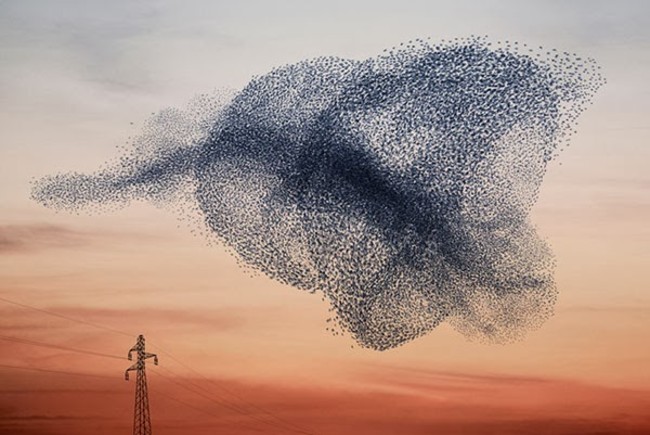 Primjene u praksi
Razmjere koje je ova tehnologija postigla vidi se i u činjenici da danas pronlazi i primjenu u stojnom učenju, bioinformatici i medicinskoj informatici , dinamičkim sustavima pa čak i u financijama i  poslovanju.
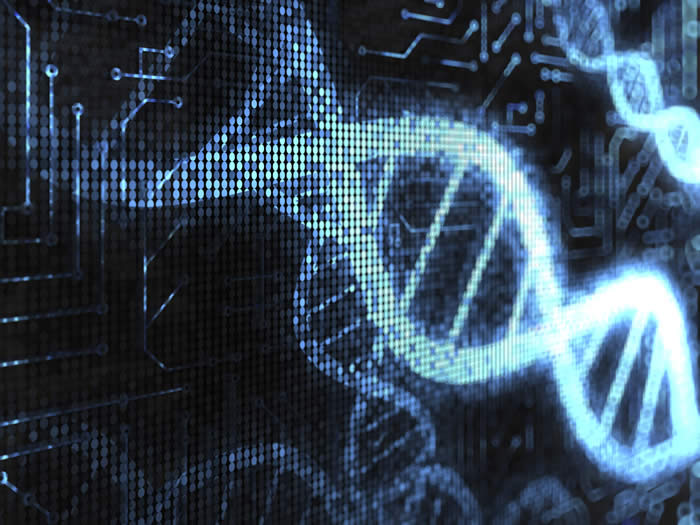 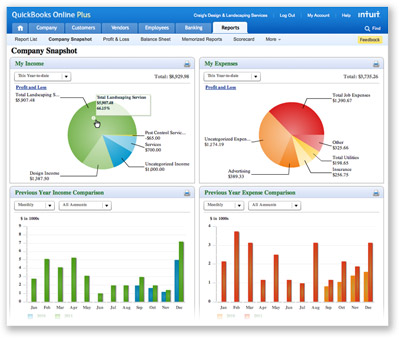 Unatoč činjenici da algoritmi inteligencije roja čestica izražavaju svoja rješenja s nesigurnošću koju uvode stohastičke tehnike računanja, konačni je rezultat dovoljno dobra aproksimacija, primjenjiva u inženjerskoj struci. Organizacije kao što su i NASA oslanjaju se na efikasnost tih algoritama prilikom planetarnih mapiranja, upravljanja satelitima i analizi elekromagnetskih valova.
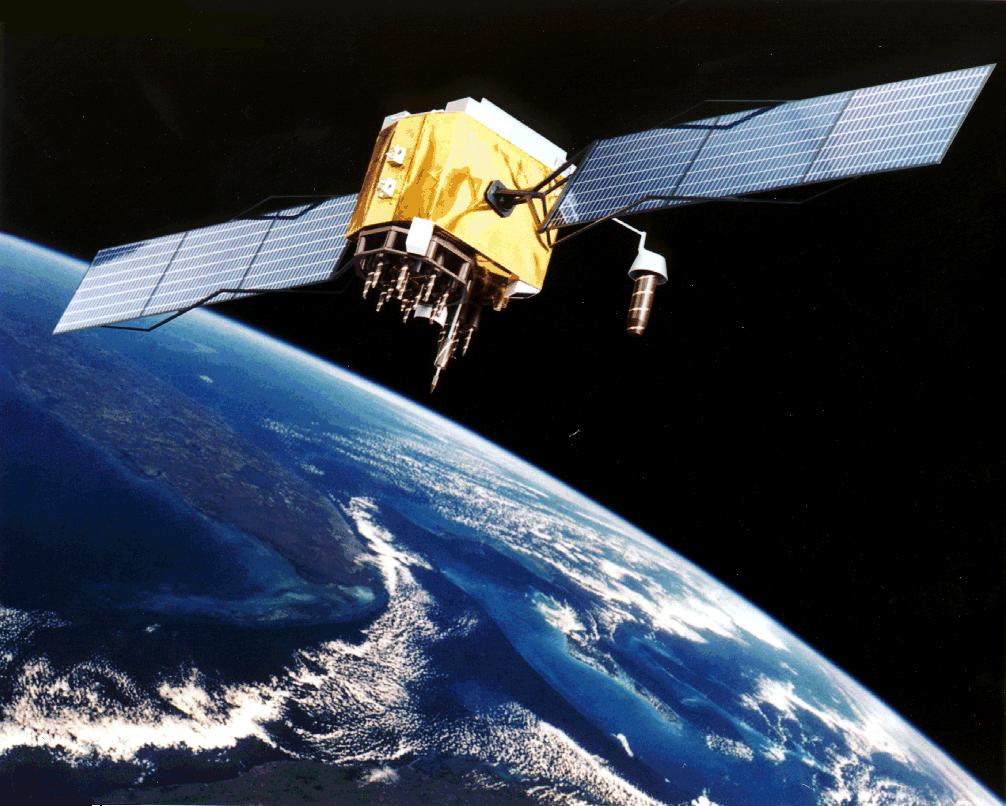 Dobra svojstva SI algoritama potakla su njihovu primjenu pri analizi specifičnih uzoraka u velikim bazama podataka. Ti su procesi, poznati kao data mining, najidealniji za primjenu predstavljenih algoritama gdje se može vidjeti njihova prava moć pri rješavanju ne samo komplesnih problema, već i onih sa enormnim brojem ulaznih podataka.
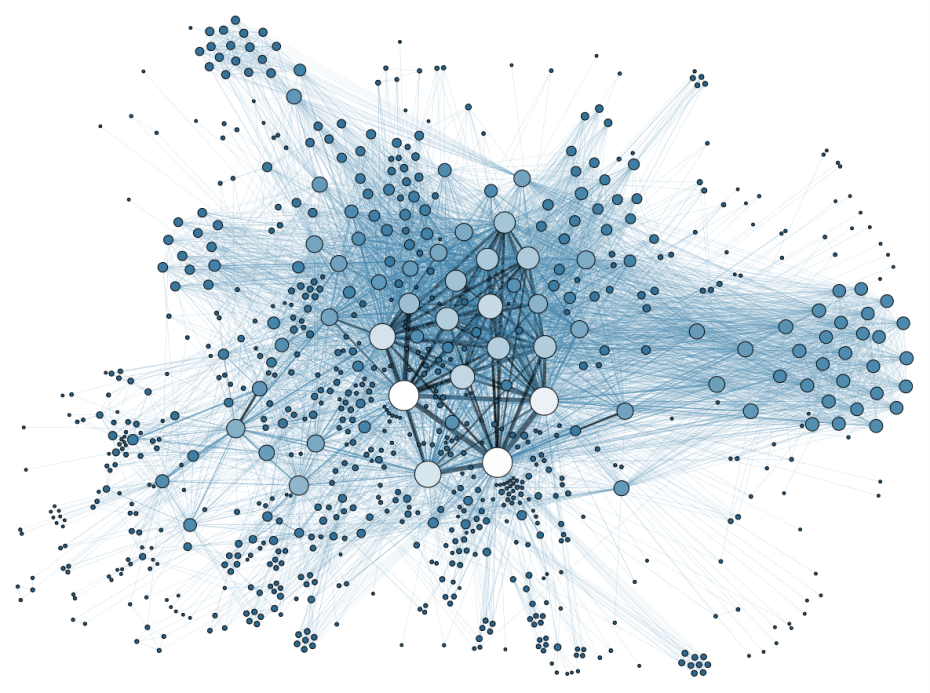 Vojna industrija koristi ih pri upravljanju bespilotnih vozila, avio kompanije pri rasporedu prtljage, u medicini liječnici se koriste SDS algoritmom za prepoznavanje tumora sa slika dobivenih magnetskom rezonancom. U telekomunikacijama ACS algoritmi preferirano su rješenje prilikom ostvarivanja veza putem komunikacijskih mreža.
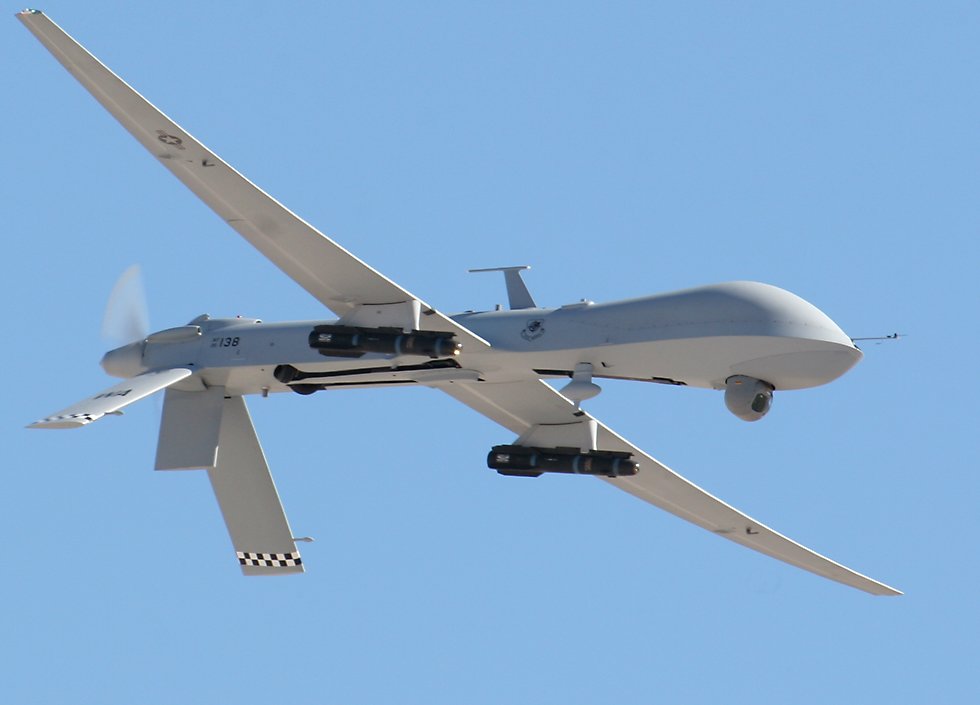 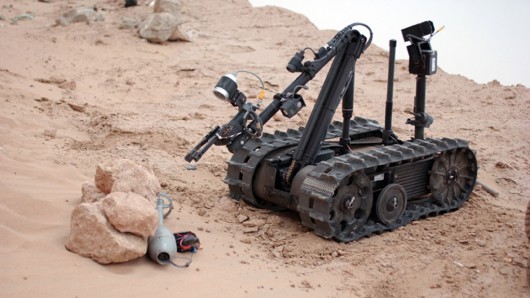 Filmska industrija oslanja se na tehnologiju izvedenu iz SI, prikladno nazvana „Massive”, u scenama velikih bitki i kontroliranja masa ljudi generiranih pomoću računarne grafike. Spomenimo kako su SI sustavi dali doprinos i u radu i istraživanju na hardware aspektima modernih sustava.
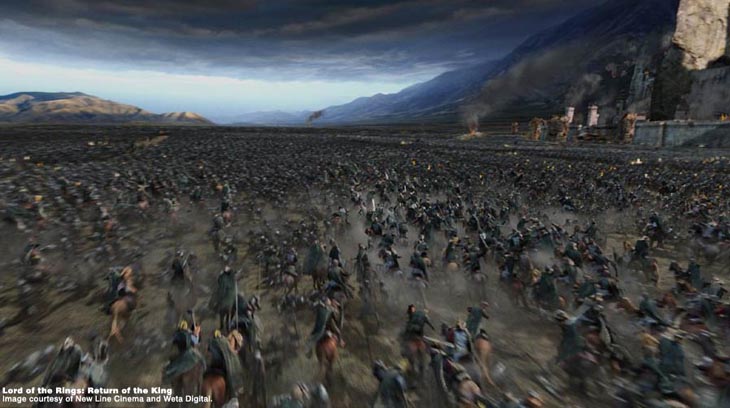 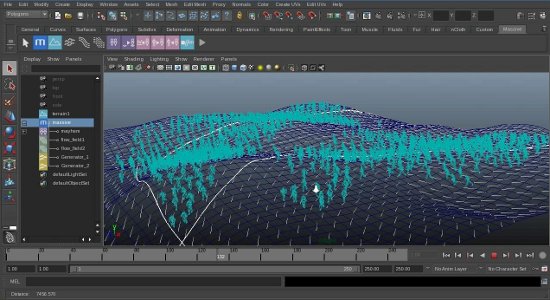 SVEUČILIŠTE U ZAGREBU
FAKULTET ELEKTROTEHNIKE I RAČUNARSTVA


SEMINAR
Inteligencija roja čestica
Viran Ribić
Voditelj: Marin Golub


Zagreb, 2015.